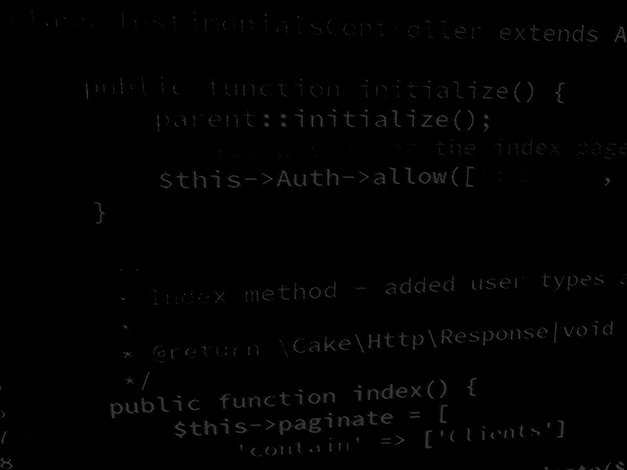 BSc Applied Computing
Major Project and Research MethodsMajor Project Introduction
In this session…
Major Project Introduction
Learning outcomes	
Delivery
Materials
Milestones
Interim Viva
Final Report
Final Viva
Exhibition
Project Types
Examples
Major Project - Introduction
For this module you will carry out a substantial project of your own choice (related to themes covered in the HND/BSc)
As the credits are double the other modules, your performance in this will have a substantial influence on the class of degree awarded.
Major Project – Learning Outcomes
Critically evaluate technical and other literature and to apply the evidence gathered to solve a complex problem
Demonstrate a professional and systematic approach to the solution of complex problems 
Demonstrate high level professional skills to present information both orally and in a written form 
Demonstrate the ability, as an individual, to plan a complex project and to produce a convincing artefact as a solution to the problem
Understand and effectively apply the legal ethical and professional issues in the development of a project
Delivery
The Major Project will consist of:
4 group taught sessions (in your PMRD session):
Group Meeting 1: Individual meeting rules and regulations
Group Meeting 2: Interim Viva - Requirements 
Group Meeting 3: Report – Requirements
Group Meeting 4: Final Viva / Exhibition - Requirements 
Individual meetings with your Project Supervisor 
During these meetings, your supervisor will offer support and monitor your progress. 
You are required to take notes. These are crucial as it is easy to forget important details discussed during the meetings. The minutes are also submitted with your project as evidence. 
Attendance of group sessions and individual meetings is compulsory and student attendance as well as progress will be monitored carefully.
Materials
Moodle “BSc (Hons) Applied Computing – The Major Project”  
Project Handbook – The bible! (no assignment briefs).
Academic sources only!
[Speaker Notes: * Subject to change as this unit is being redeveloped.]
Major Project: Milestones
You will be initially producing a Project Proposal for the Project Management and Research Methods module.

Interim Viva - 15%
Project Report – 55%
Final Viva / Demo – 20%
Exhibition – 10%
[Speaker Notes: * Subject to change as this unit is being redeveloped.]
Any questions?
No?
Then let us begin!!